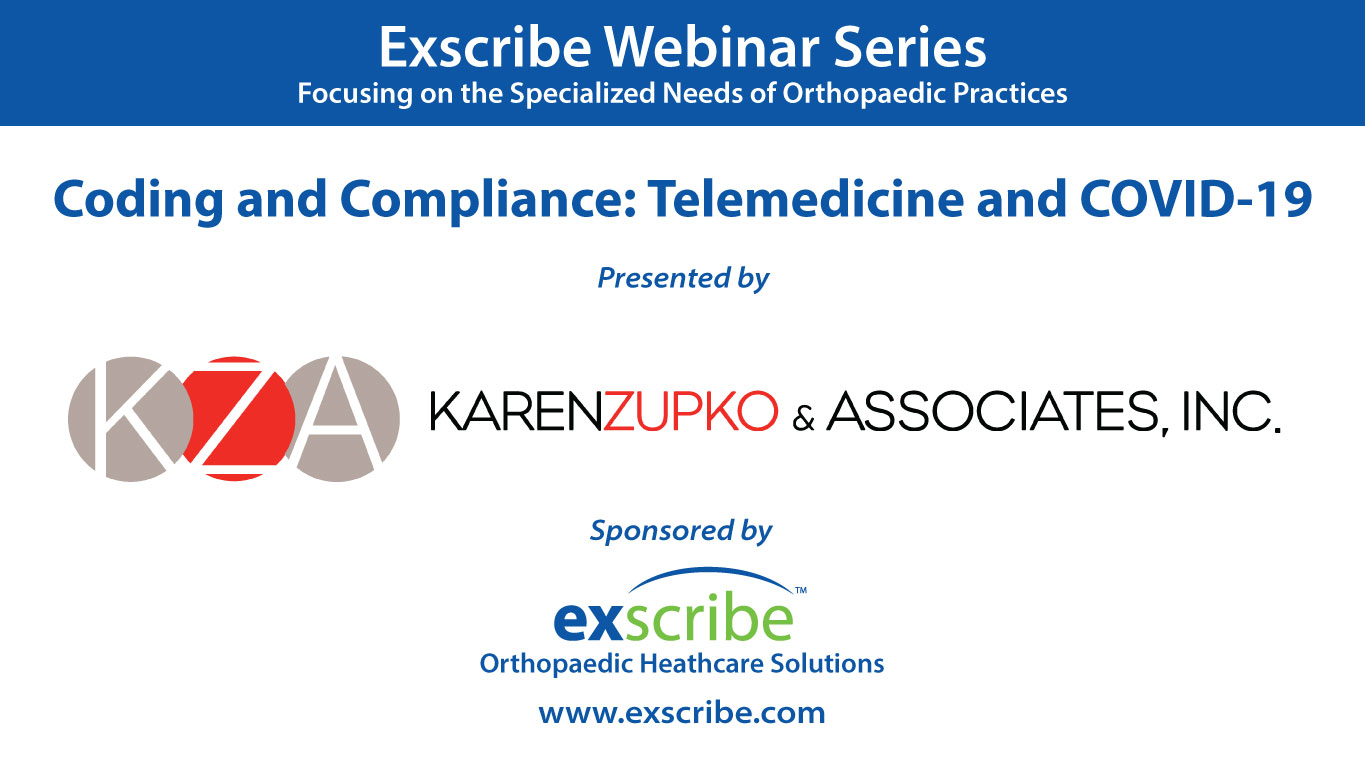 Creating Patient Payment Plan Options Post COVID-19